Логика развития систем межведомственного электронного взаимодействия для целей оказания услуг гражданам
П. Иванов, СПб ГУП «СПб ИАЦ», 17.10.2013г.
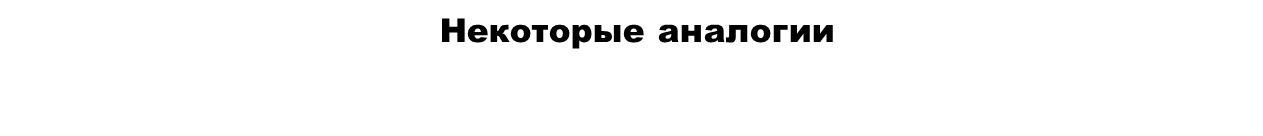 Попытки переноса на общество, понимаемое как социальный организм, закономерностей живого организма, всегда сопровождались уподоблением системы управления в обществе нервной системе, причем центральные органы управления обществом уподоблялись мозгу - решения, принимаемые органами управления государством  в виде сигналов, команд через все органы власти и их ответвления на местах доходят до исполнителей, приводят их в движение. Эти же органы вместе с аппаратом управления, подобно нервам в организме, одновременно осуществляют обратную связь, принимая сигналы от исполнителей, что позволяет корректировать управление данным процессом и механизм управления как таковой, вносить улучшения в систему управления.
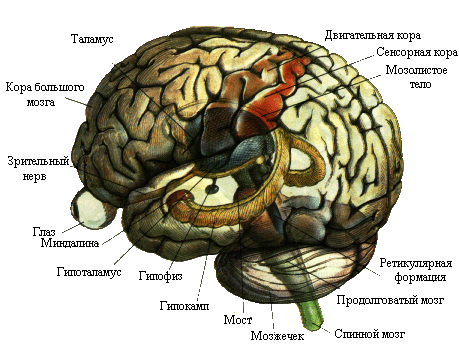 Системы межведомственного взаимодействия
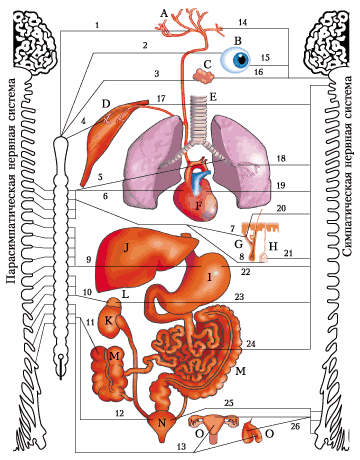 Нервная система - совокупность структур в организме, объединяющая деятельность всех органов и систем и обеспечивающая функционирование организма как единого целого в его постоянном взаимодействии с внешней средой. Н. с. воспринимает внешние и внутренние раздражения, анализирует эту информацию, отбирает и перерабатывает её и в соответствии с этим регулирует и координирует функции организма
Нервная система не  единственная система управления в сложных организмах, но в том, что она является главной, у физиологов сомнений нет
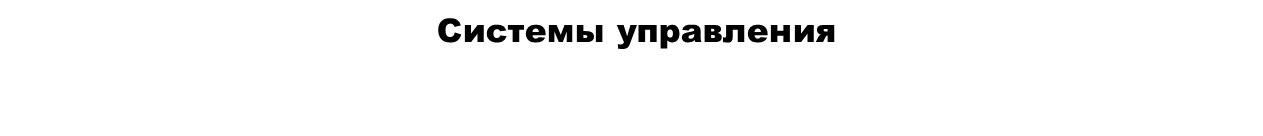 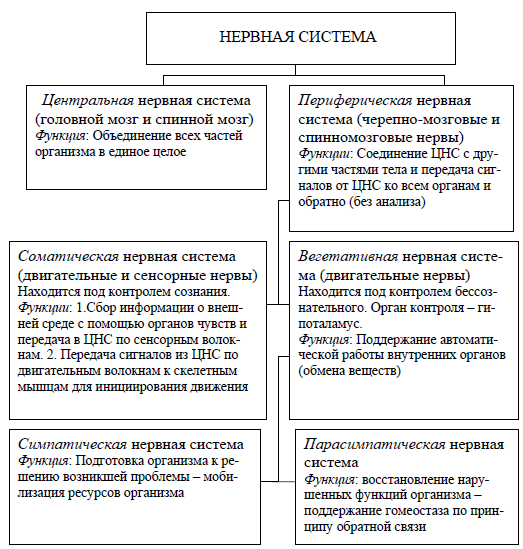 Всякая система находится в процессе непрерывного функционирования, а это значит, что ее структура должна рассматриваться одновременно как образование устойчивое и изменчивое
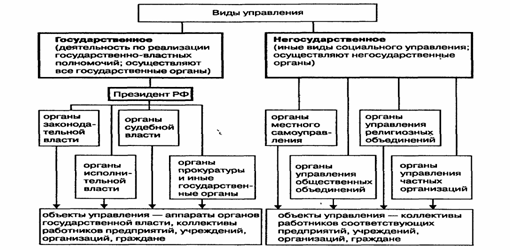 Важно учитывать изменчивость структур в процессе развития системы, будь то онтогенез, то есть развитие человека, либо филогенез, то есть развитие общества
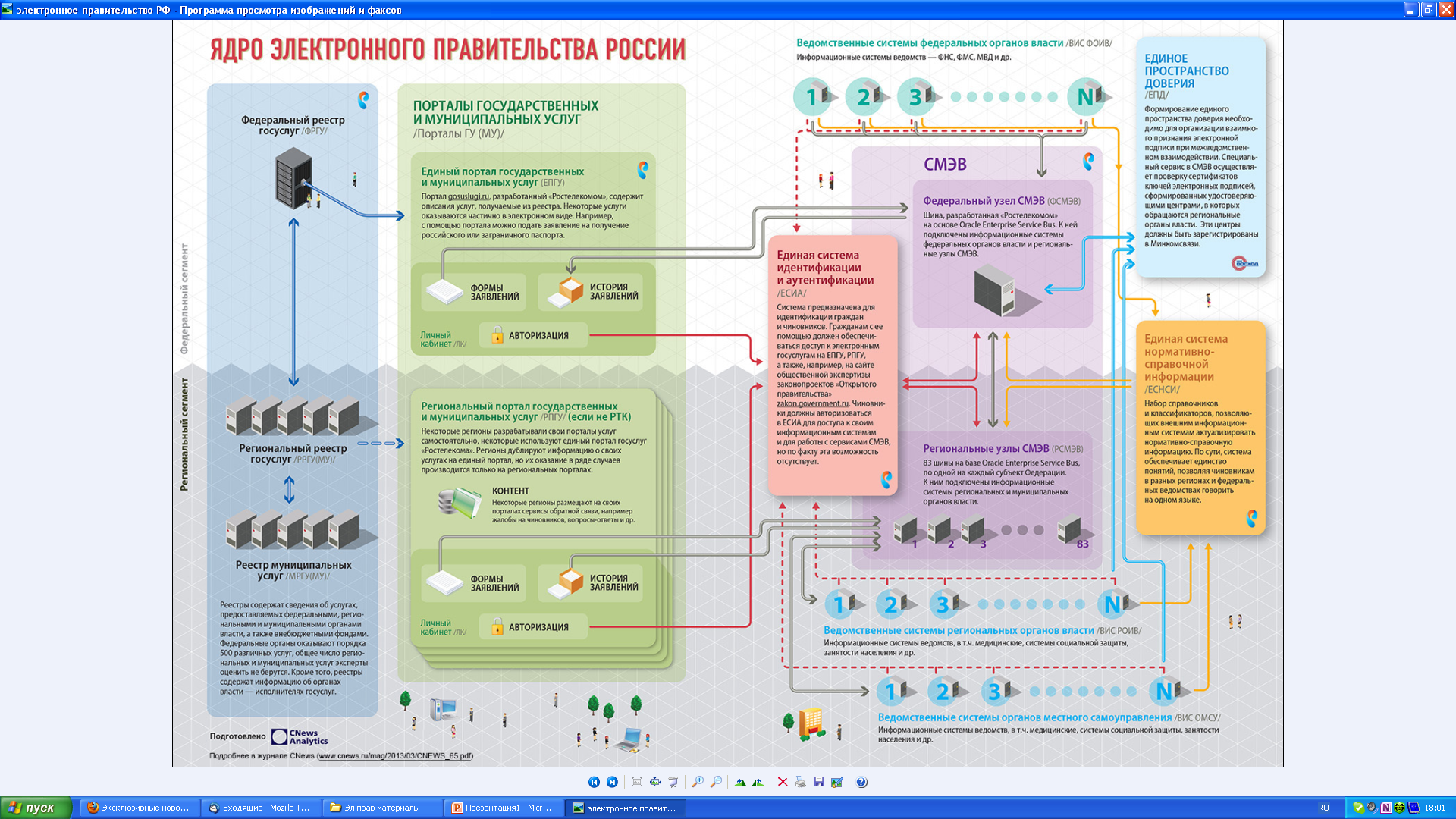 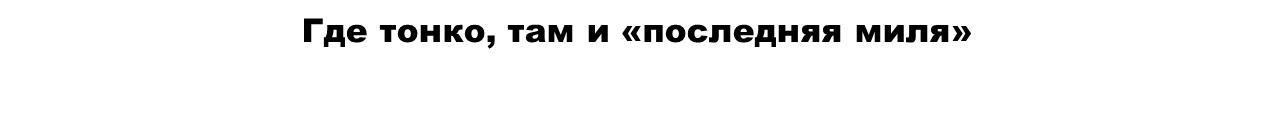 Когда наука о мозге продвинулась вперед, многие заметили аналогию между центральной нервной системой и телефонной сетью. Сходство усиливается тем, что и по телефонным проводам и по нервам бежит электричество. В этом убедился еще Гальвани. Но в нервной сети млекопитающих электрические импульсы распространяются страшно медленно - всего со скоростью 0,5–100 метров в секунду. Причем исследования показали, что скорость проведения возбуждения по  волокнам пропорциональна их диаметру: чем больше диаметр, тем выше скорость движения импульсов

1. Свои разработчики есть примерно в 2% муниципалитетов
2. На приобретение информационных систем у сторонних производителей ориентируется 44% муниципалитетов
3. Имеет приемлемый уровень качества соединения и достаточную скорость доступа в Интернет 21% муниципалитетов
		(Результаты анкетирования ОМСУ.   (с) В.Е. Кириенко, 2013г. )
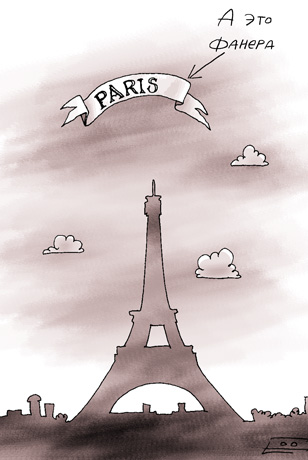 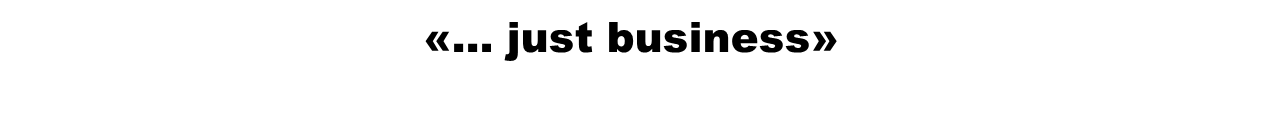 «Несмотря на громадное количество представленных услуг на портале, работающая кнопка «получить услугу» есть только у 250 федеральных услуг. По региональным и муниципальным ситуация еще хуже» О. Фомичев
26.09.2013  Процесс присоединения холдинга "Связьинвест" к "Ростелекому" подошел к концу. "Связьинвест", существовавший 18 лет, будет исключен из реестра юрлиц.
В 2013 году для Минкомсвязи выделено почти 5 млрд рублей на исполнение программы, из них 1,88 млрд рублей — на развитие «электронного правительства» и 2,92 млрд рублей — на инфраструктуру. Основной исполнитель — ОАО «Ростелеком»
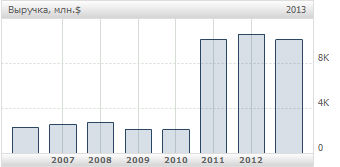 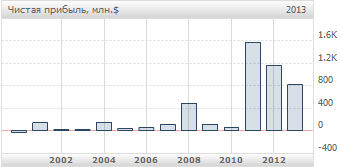 План формирования отдельных компонентов инфраструктуры
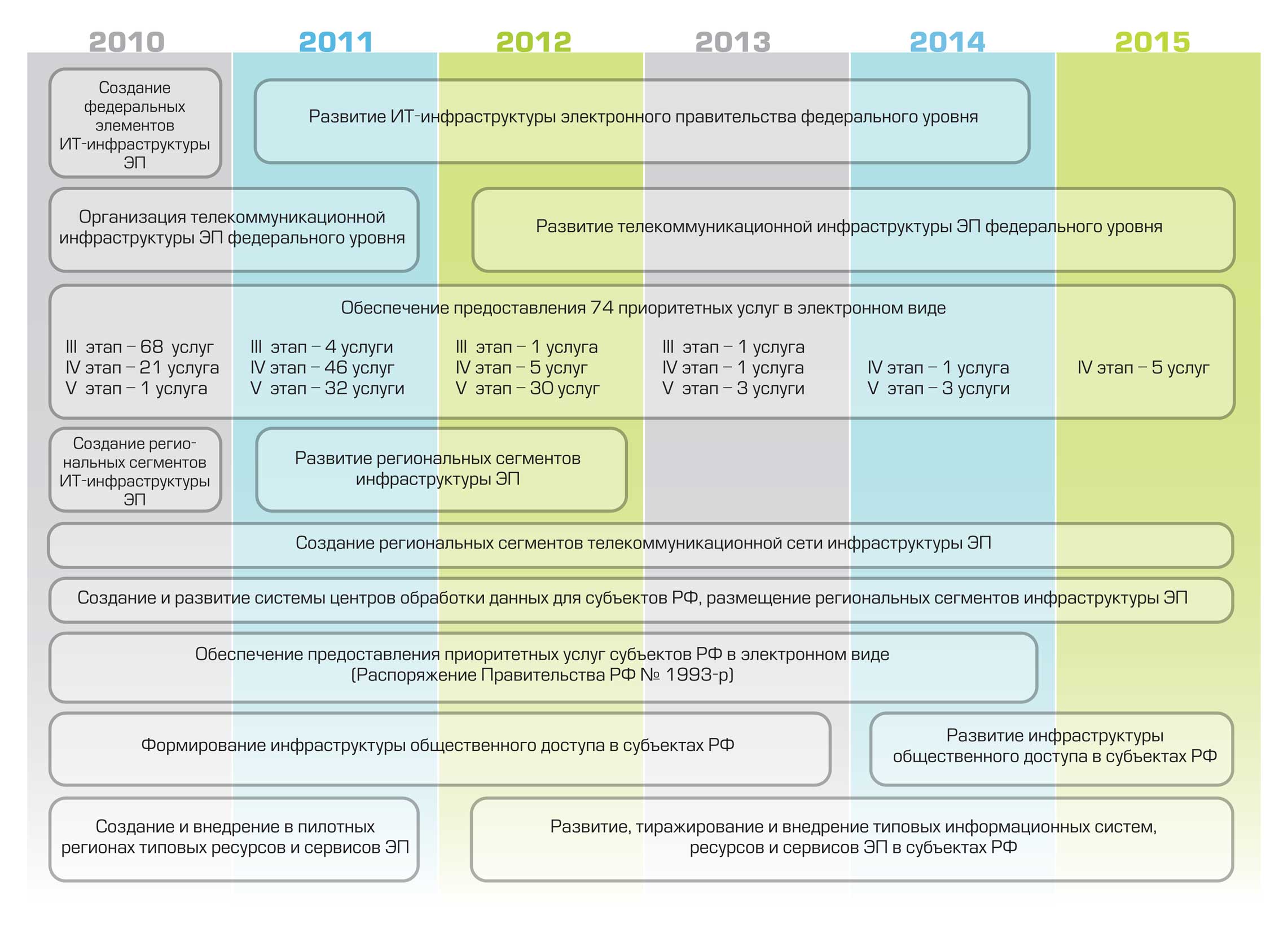 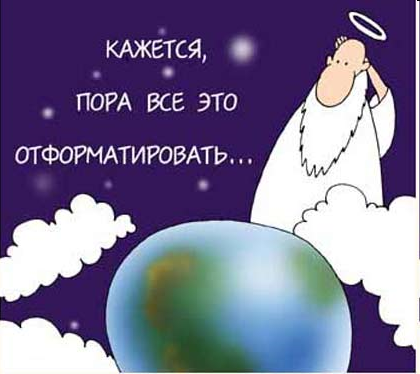 Сообщение об использовании авторских материаловВ презентации использованы материалы, размещенные в свободном доступе сети Интернет